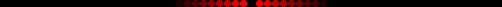 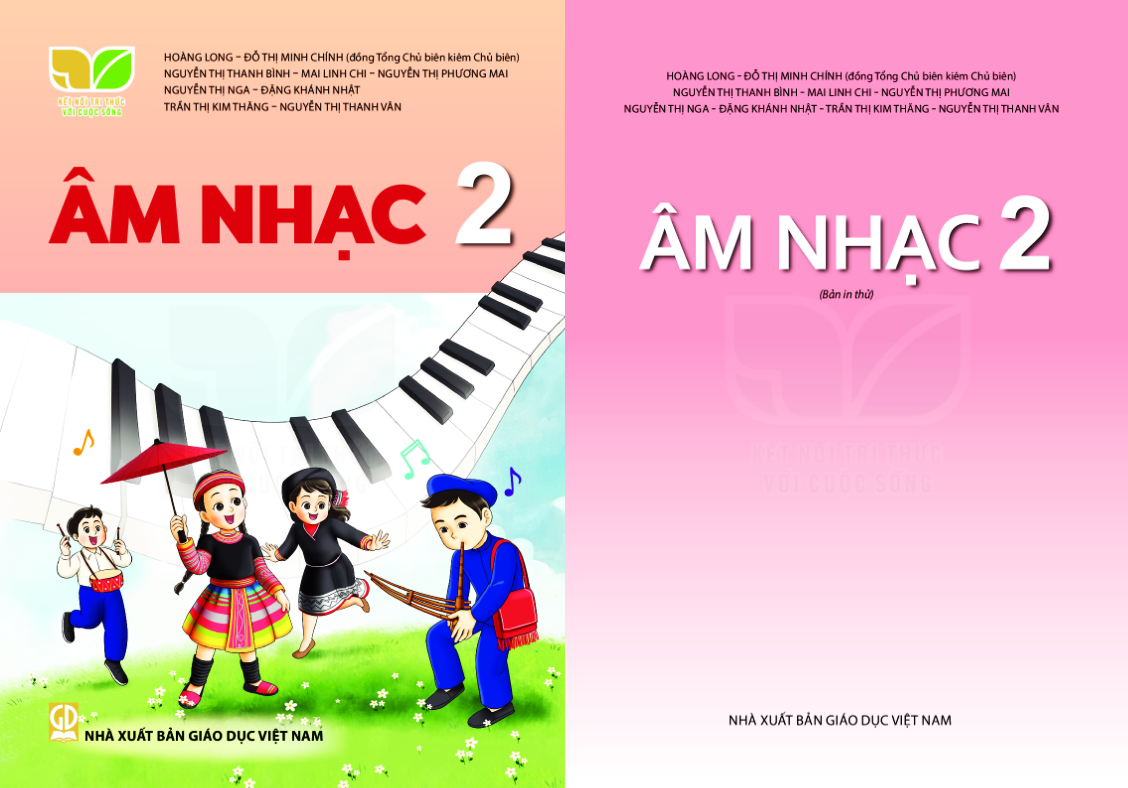 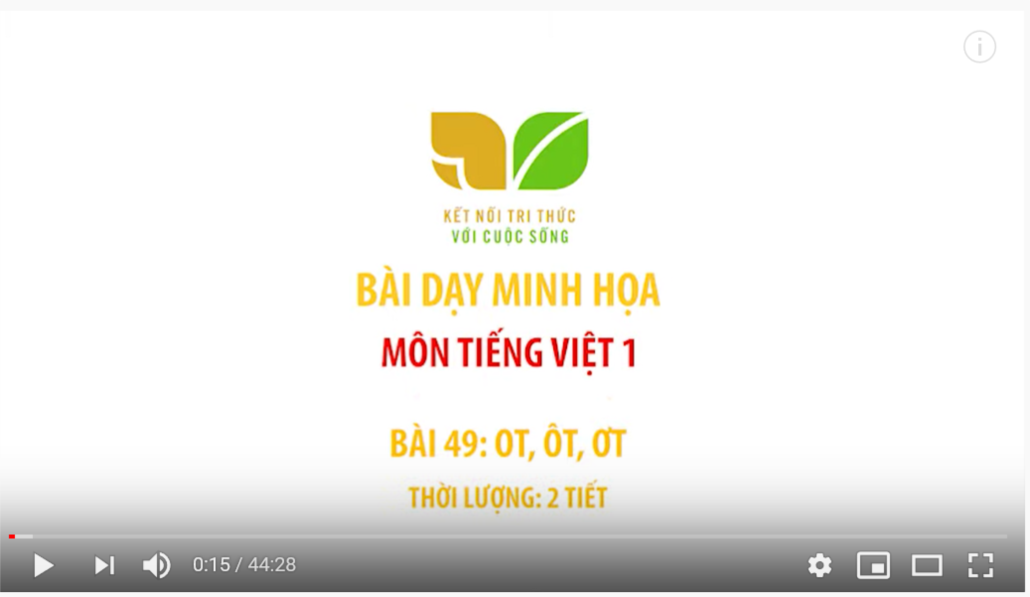 CHỦ ĐỀ 8 - TIẾT 1
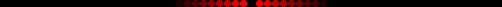 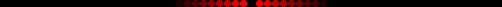 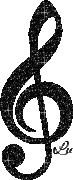 Huỳnh Long Nguyện
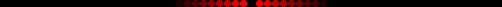 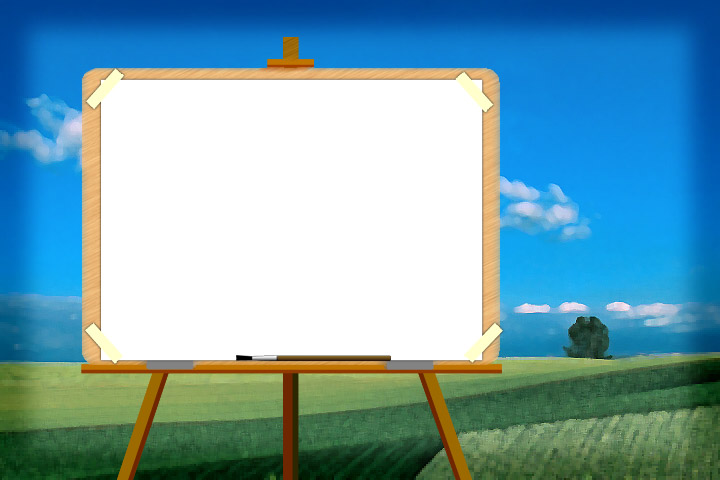 ĐÂY LÀ NHỮNG HOẠT ĐỘNG GÌ?
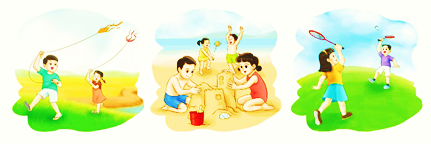 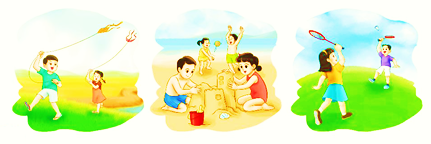 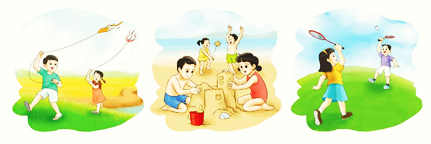 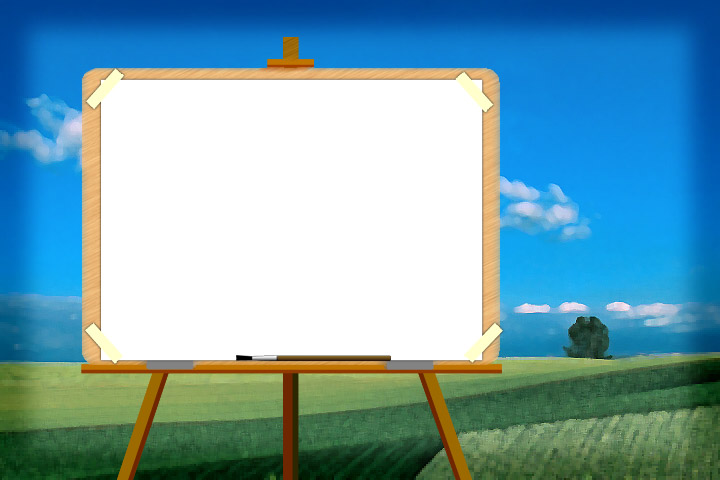 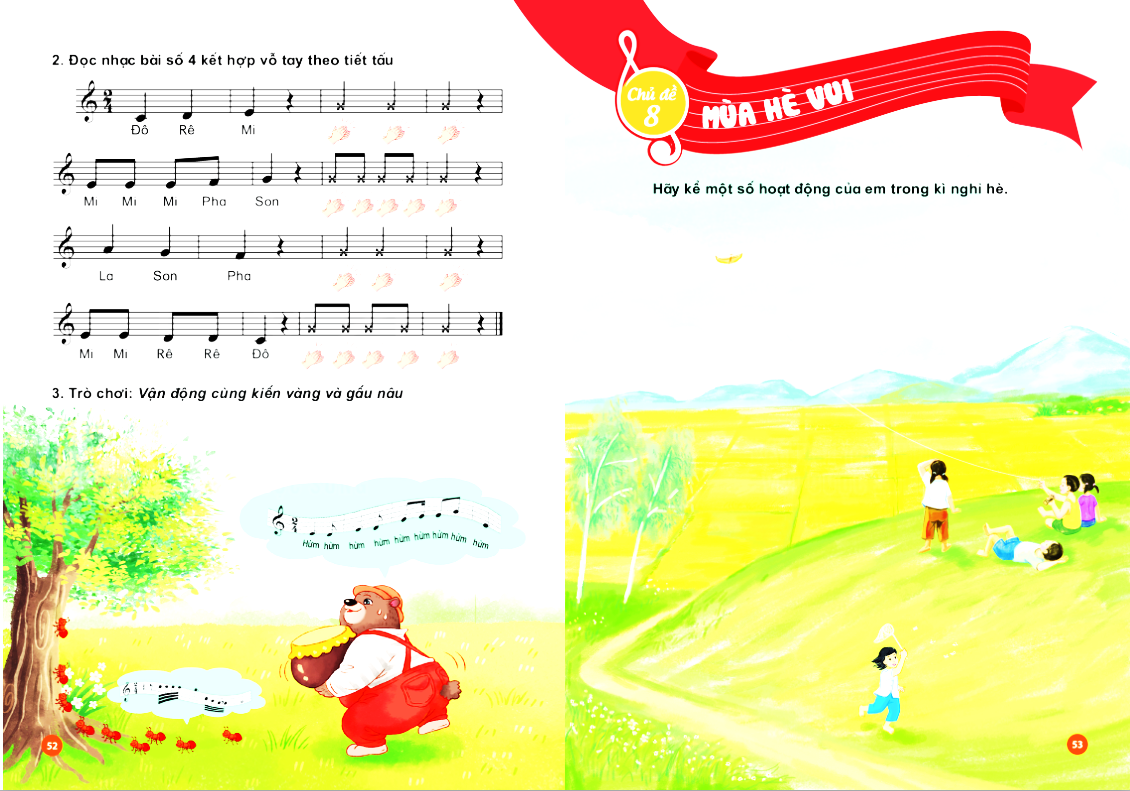 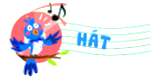 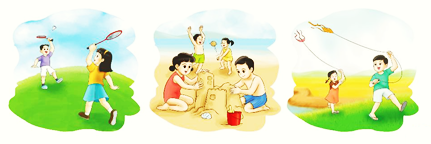 NGÀY HÈ VUI
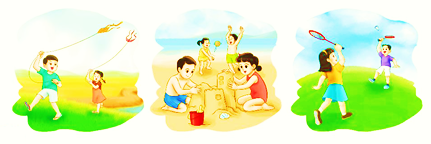 Nhạc và lời: Lê Bùi
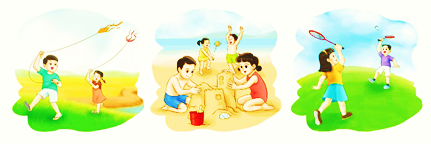 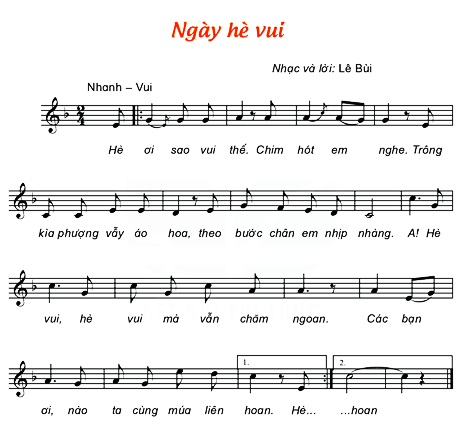 Nghe hát mẫu
Nghe giai điệu
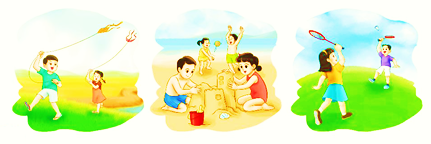 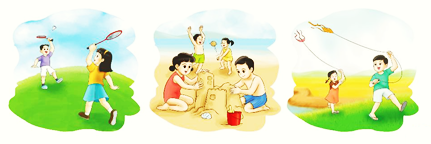 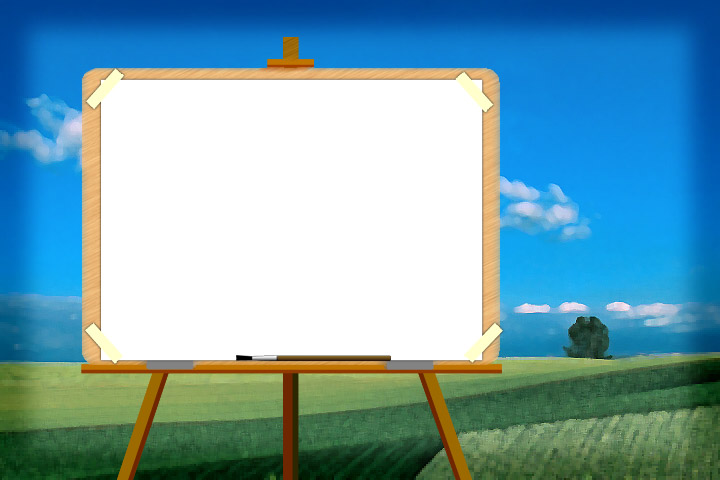 ĐỌC LỜI CA
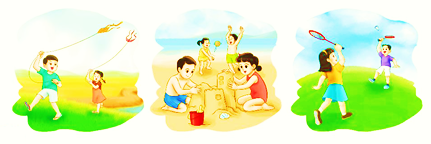 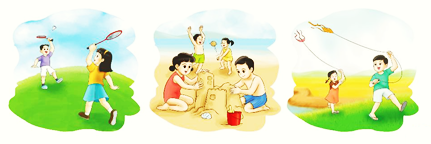 NGÀY HÈ VUI
Hè ơi sao vui thế. 
Chim hót em nghe.
Trông kìa phượng vẫy áo hoa,
theo bước chân em nhịp nhàng.
A! Hè vui, hè vui mà vẫn chăm ngoan.
Các bạn ơi, nào ta cùng múa liên hoan.
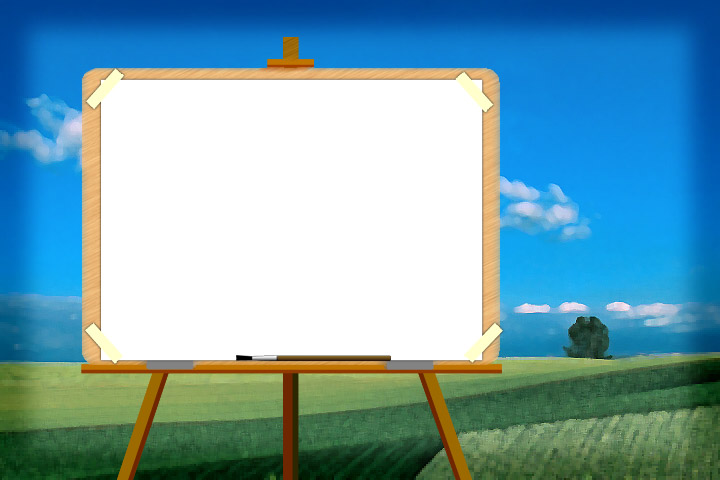 TẬP HÁT TỪNG CÂU
Câu 1
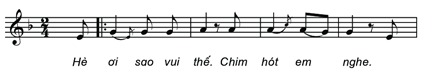 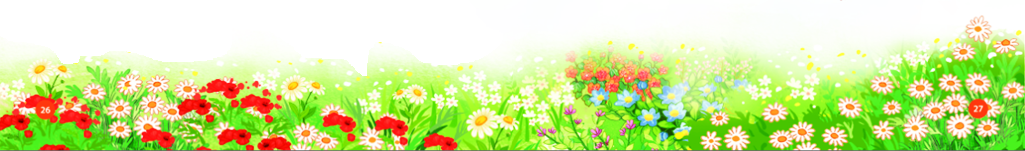 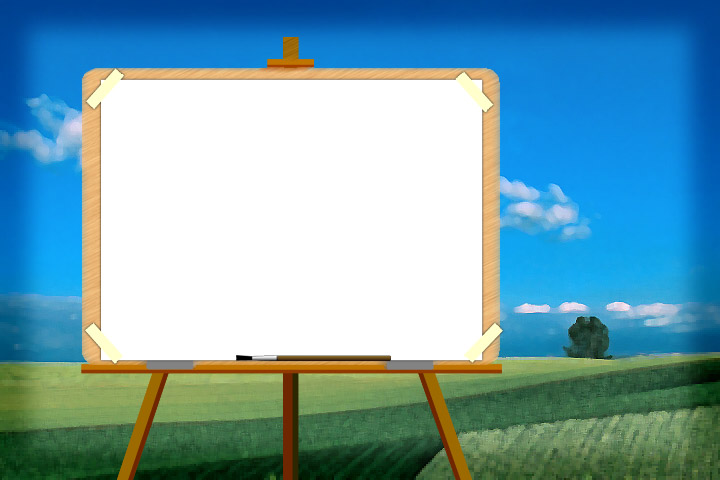 TẬP HÁT TỪNG CÂU
Câu 2
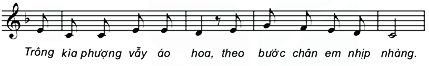 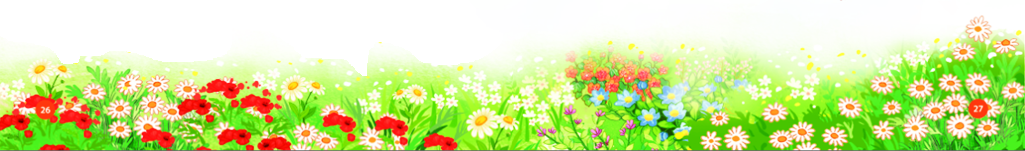 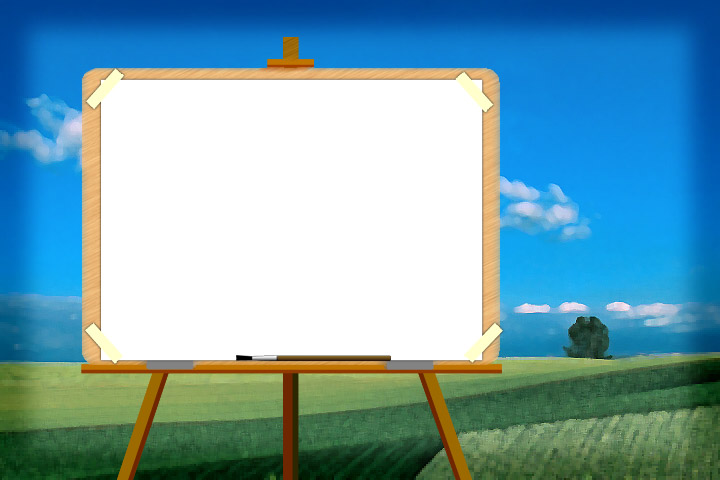 TẬP HÁT TỪNG CÂU
Câu 1+2
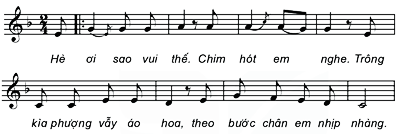 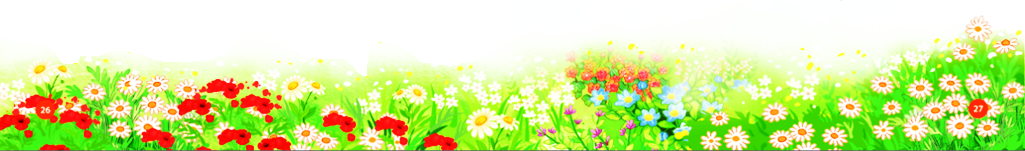 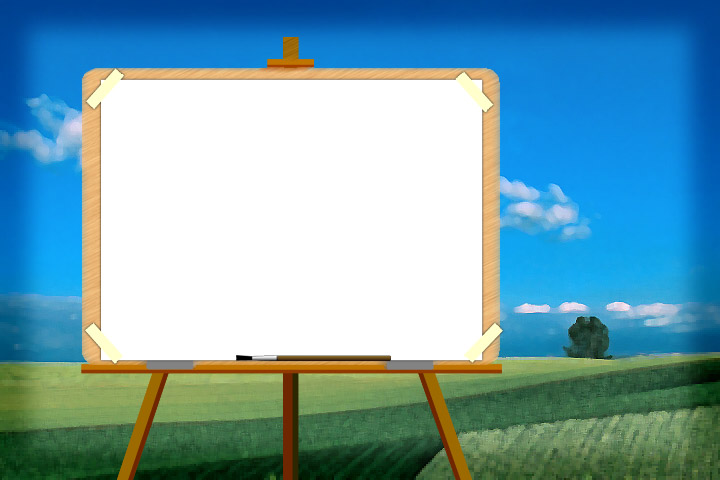 TẬP HÁT TỪNG CÂU
Câu 3
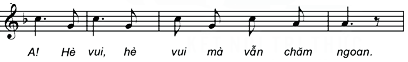 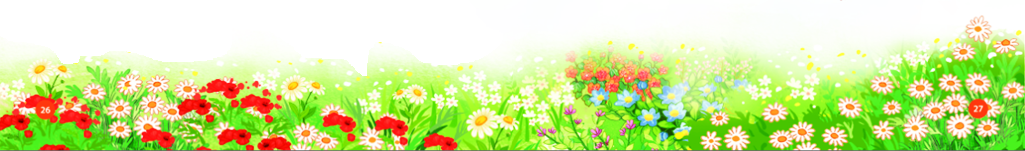 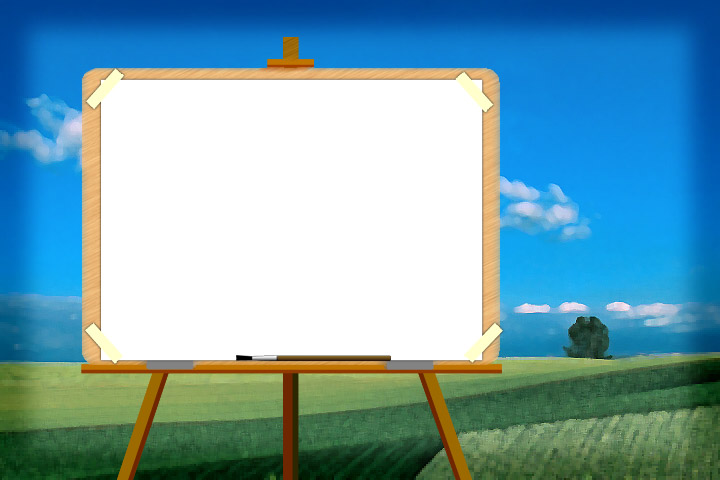 TẬP HÁT TỪNG CÂU
Câu 4
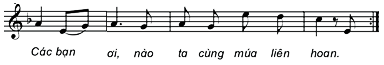 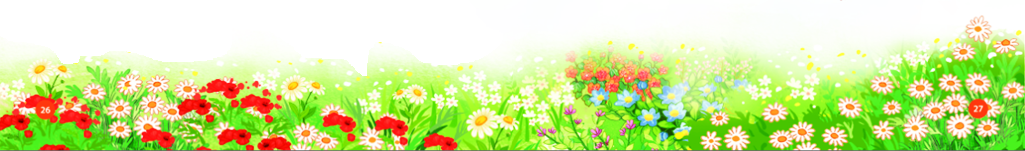 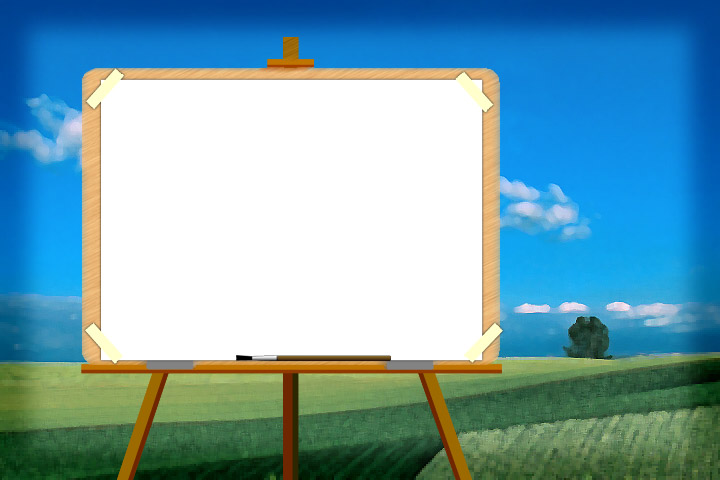 TẬP HÁT TỪNG CÂU
Câu 3+4
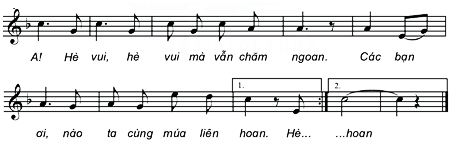 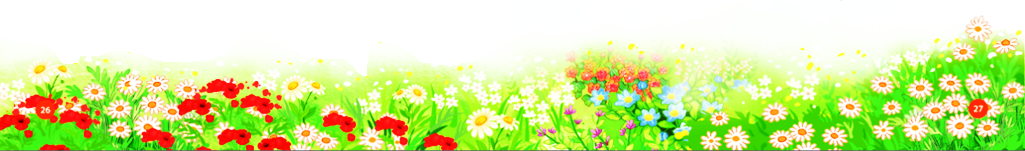 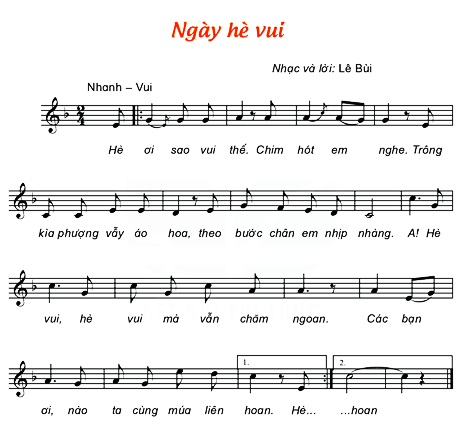 Hát cả bài
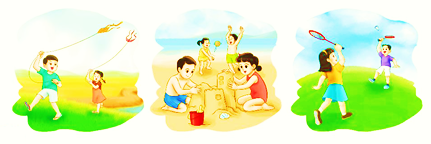 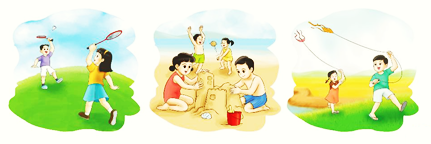 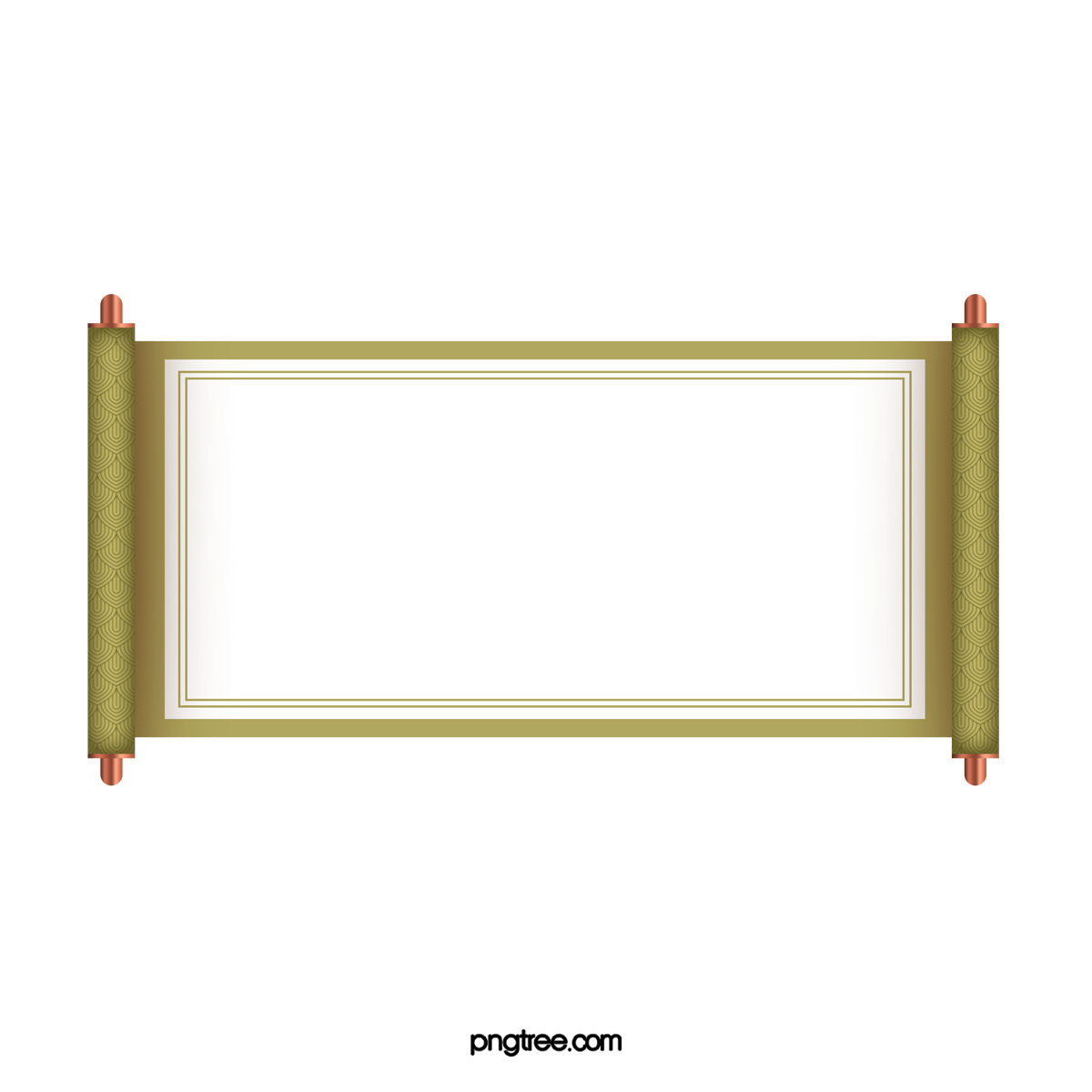 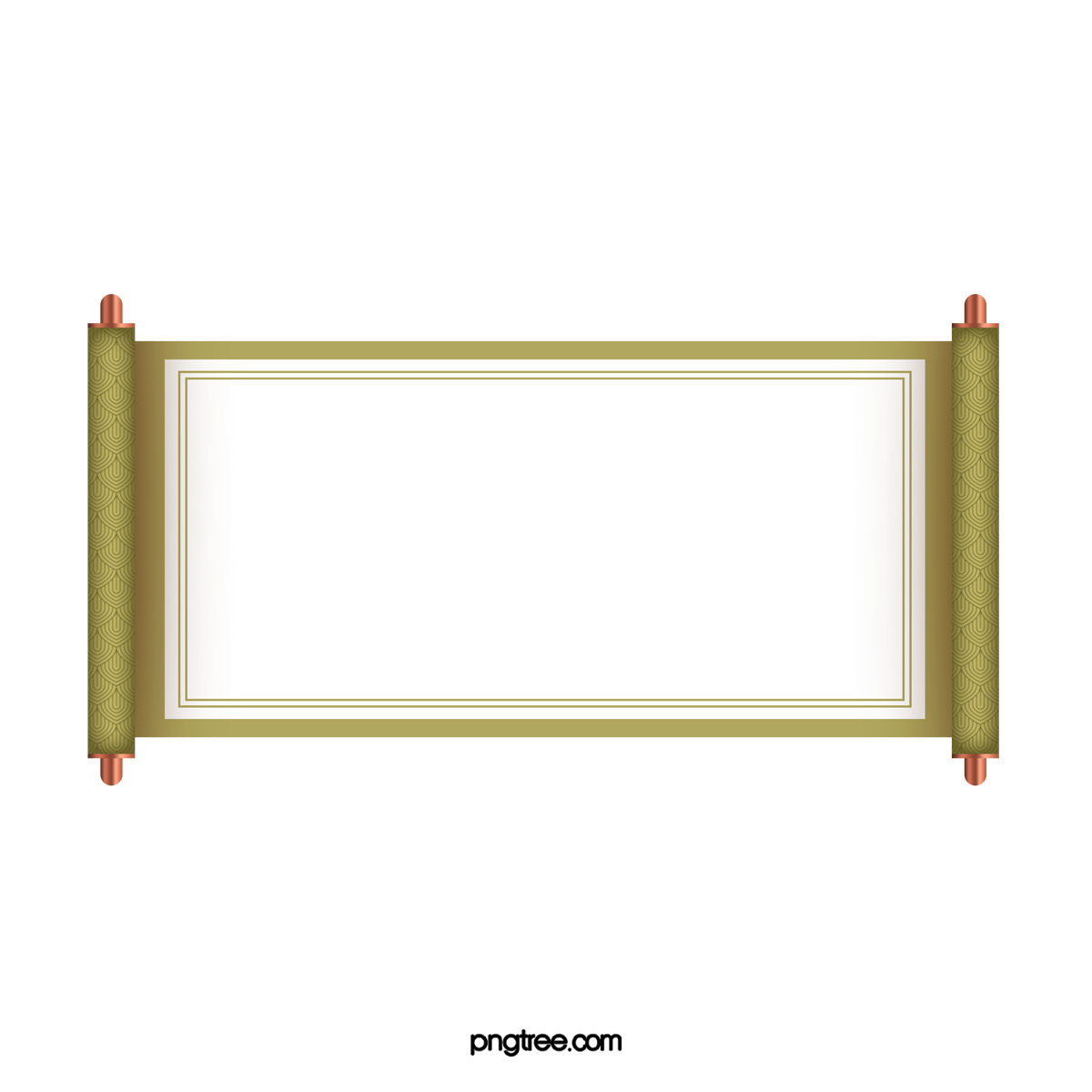 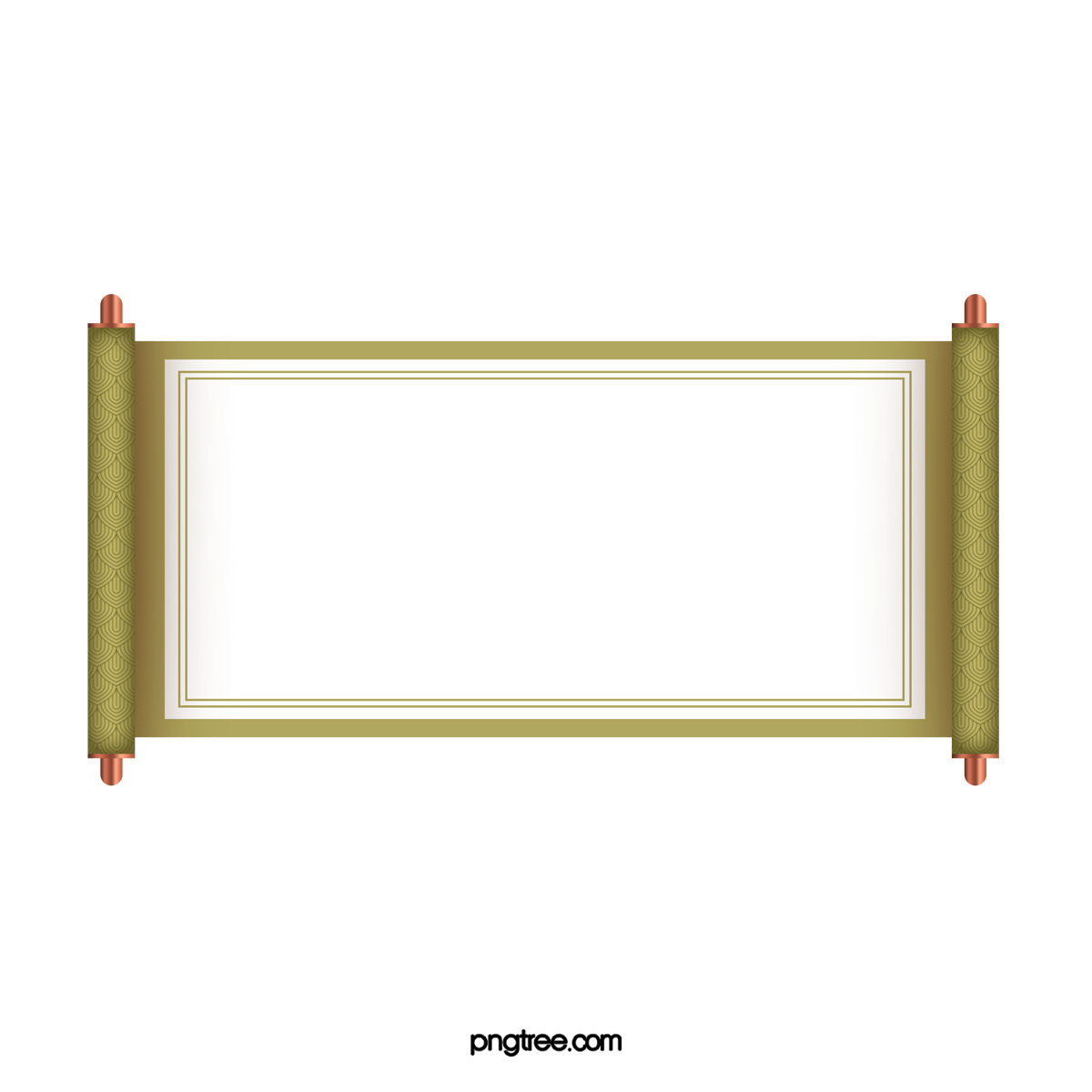 NGÀY HÈ VUI
HÁT THEO NHẠC ĐỆM
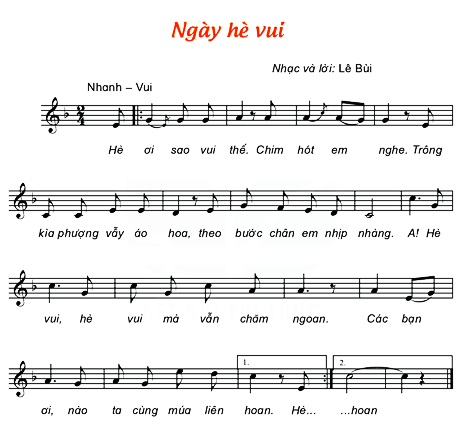 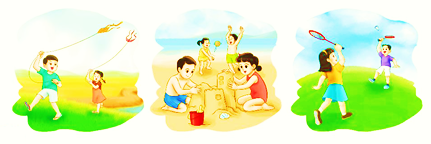 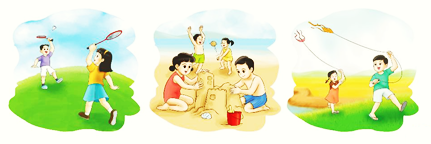 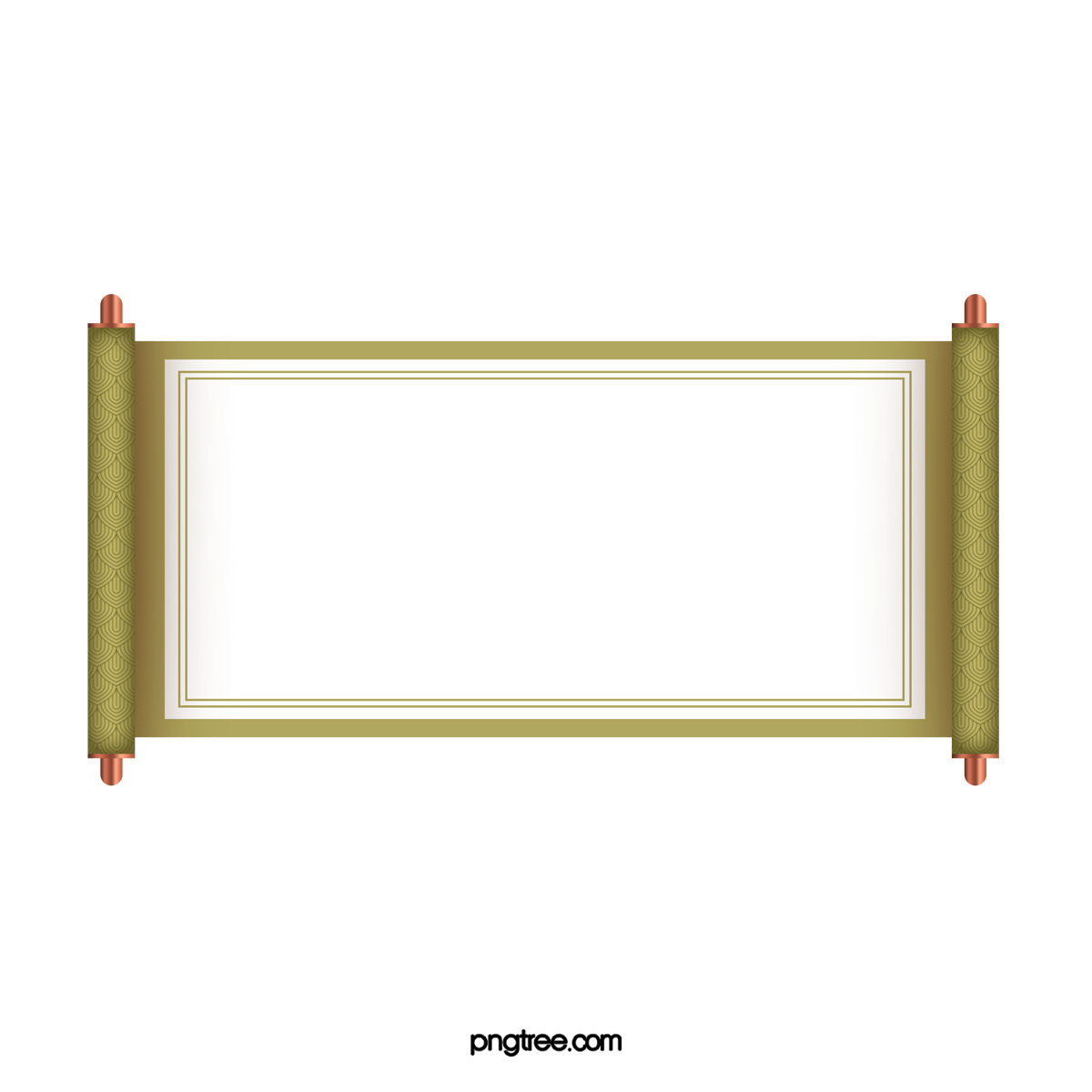 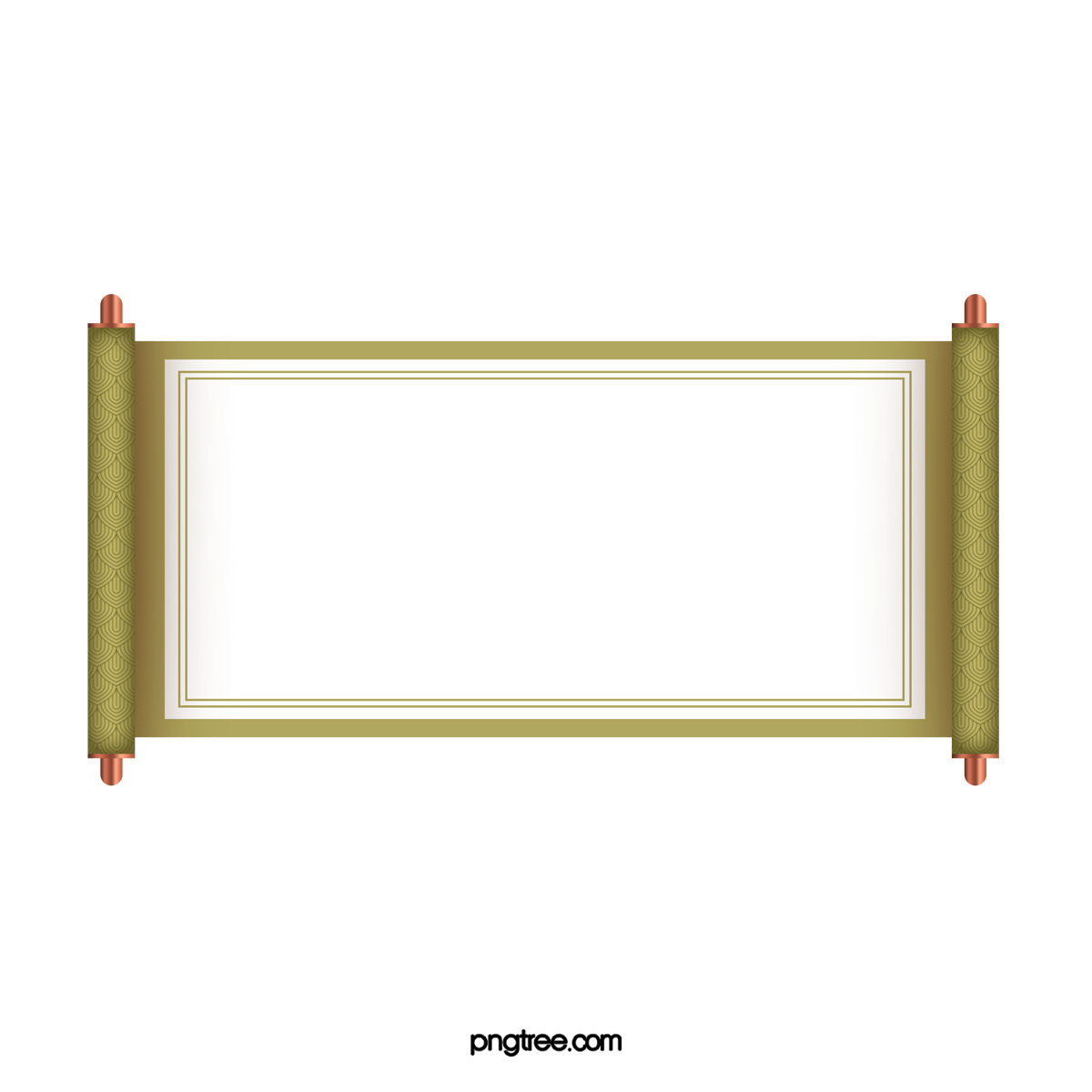 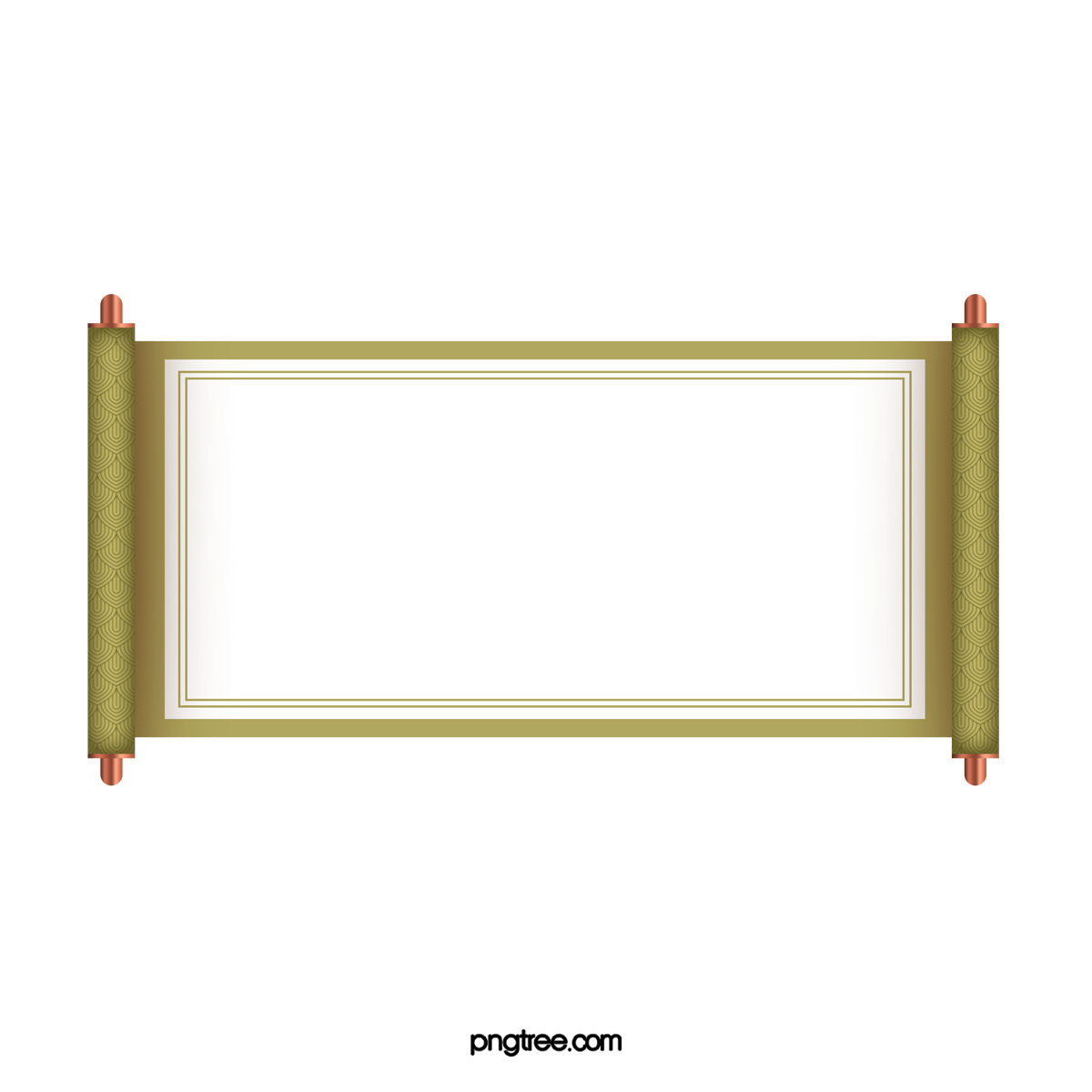 NGÀY HÈ VUI
HÁT KẾT HỢP
GÕ ĐỆM THEO NHỊP
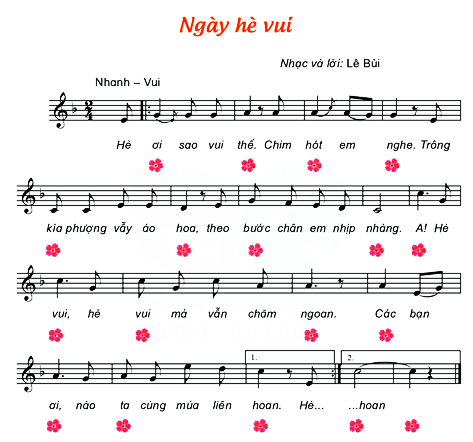 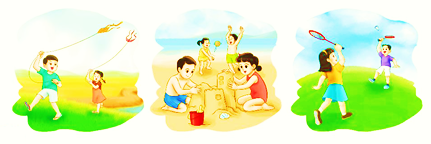 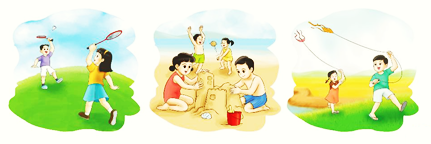 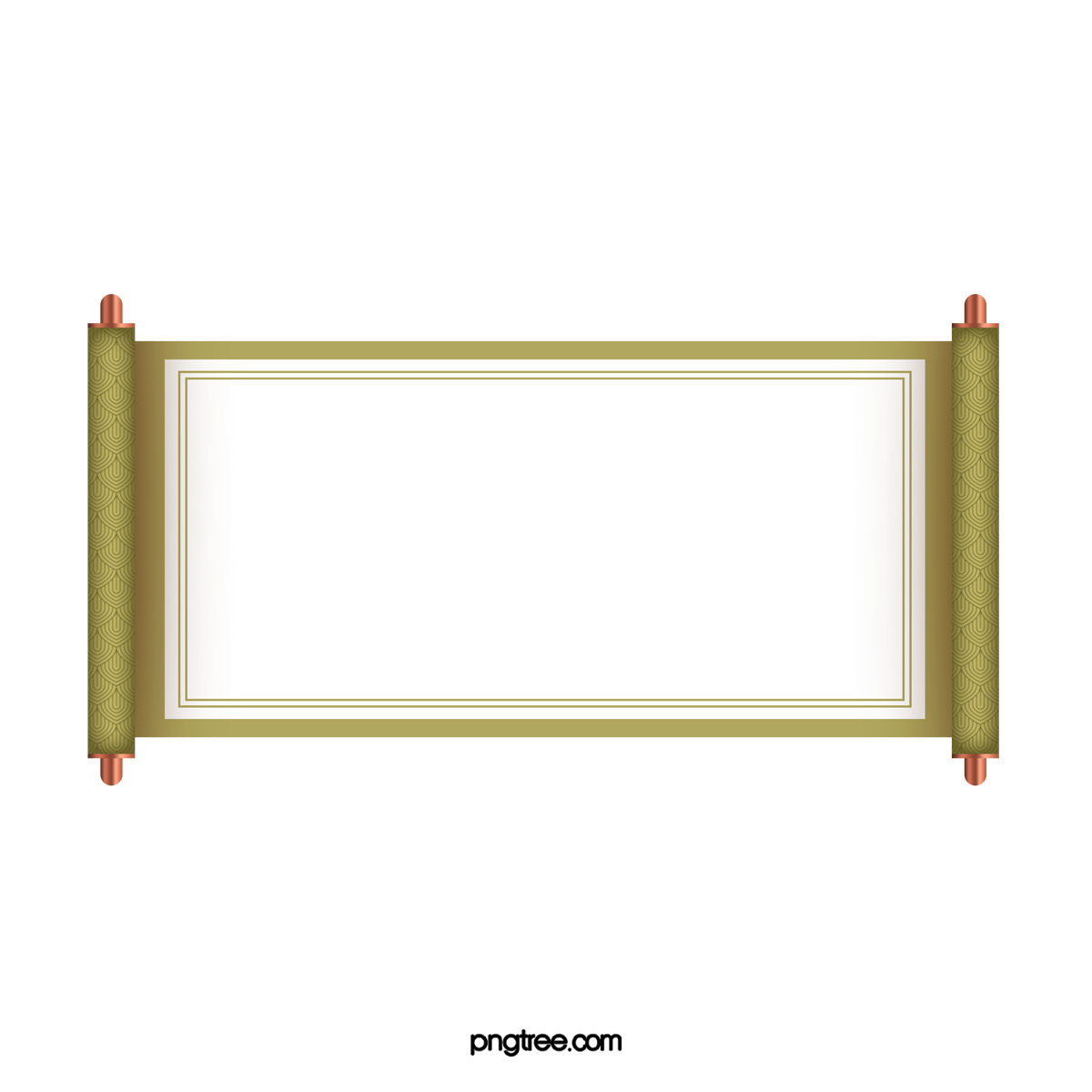 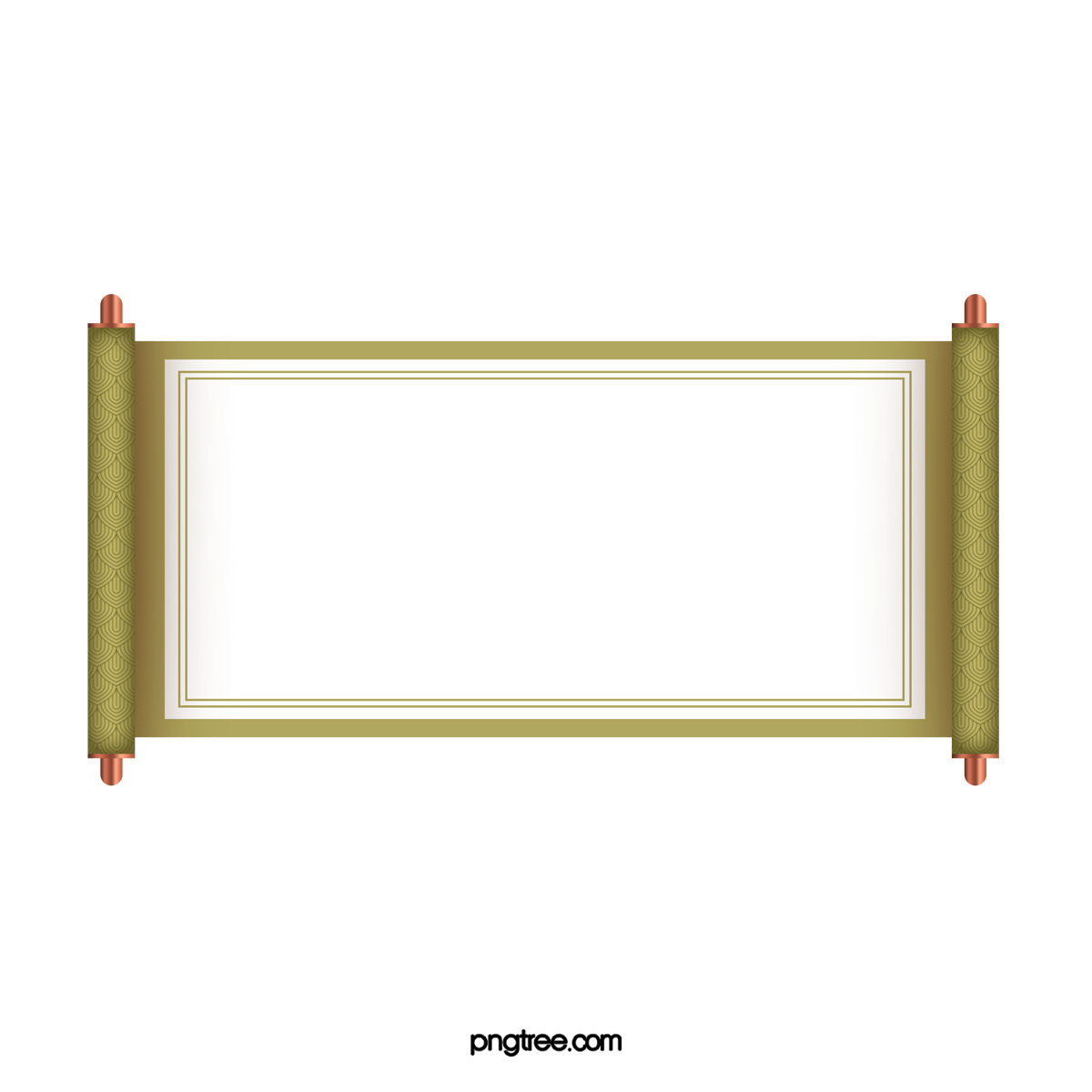 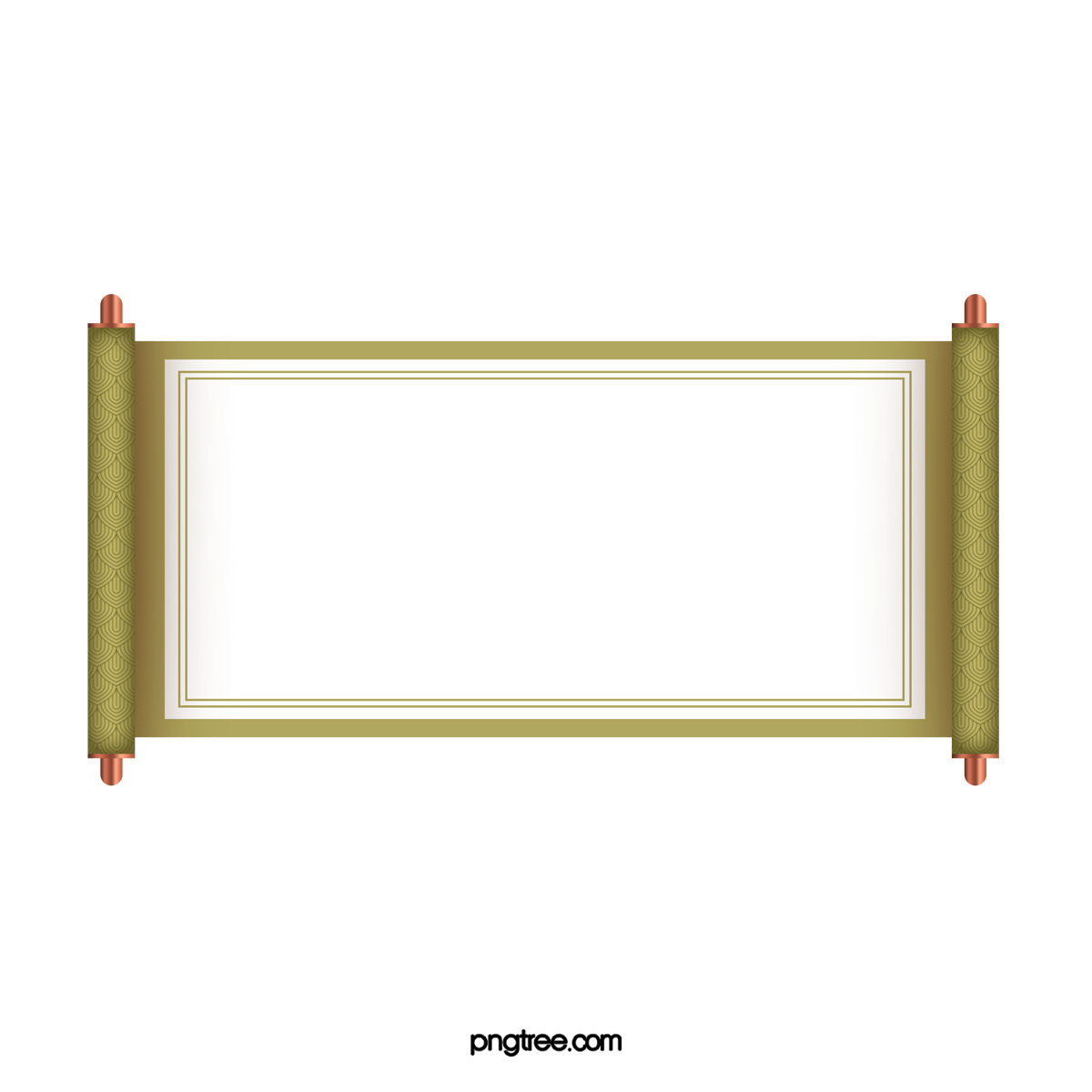 NGÀY HÈ VUI
HÁT NỐI TIẾP - HÒA GIỌNG
NAM - NỮ
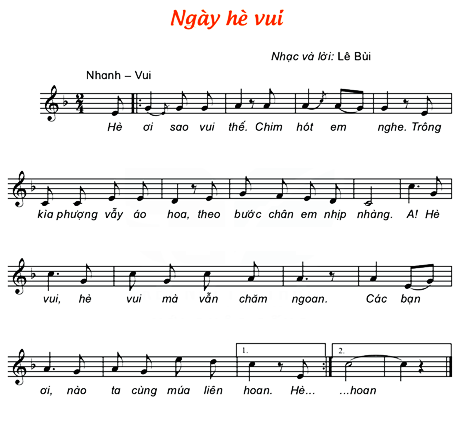 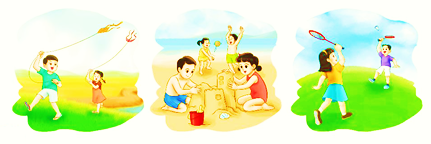 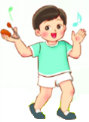 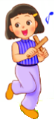 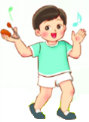 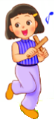 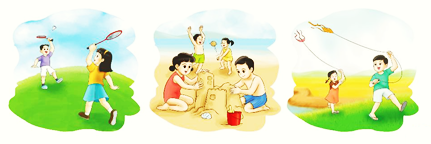 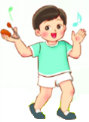 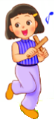 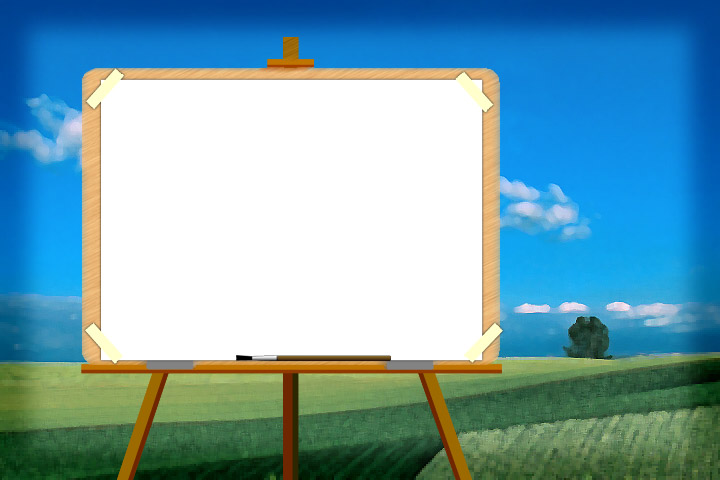 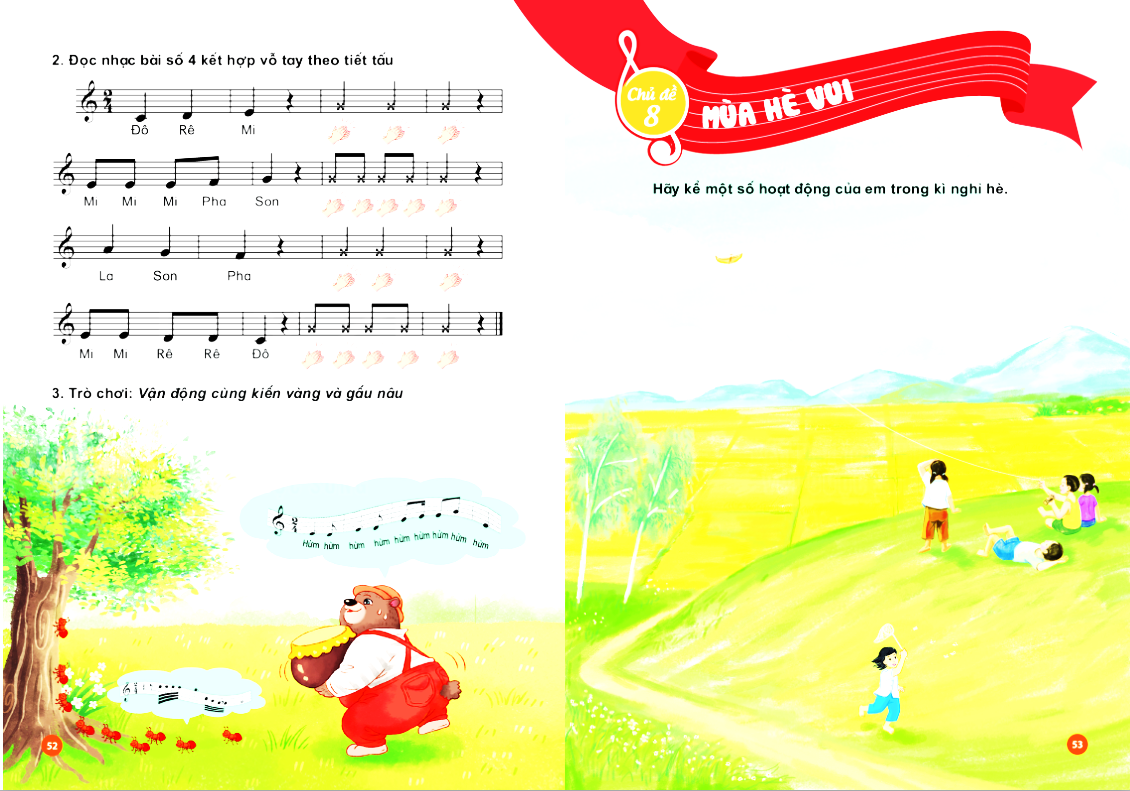 Tiết 1
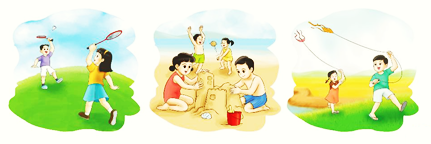 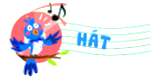 NGÀY HÈ VUI
Nhạc và lời: Lê Bùi
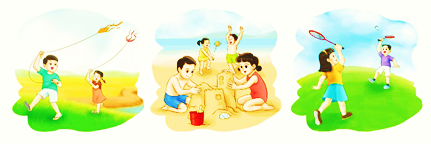 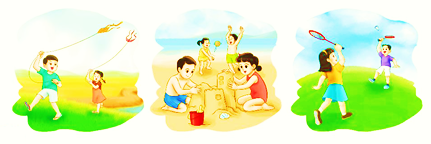